Figure 1 Structure of a BEL statement. This example of a BEL statement describes that an abundance of the chemical ...
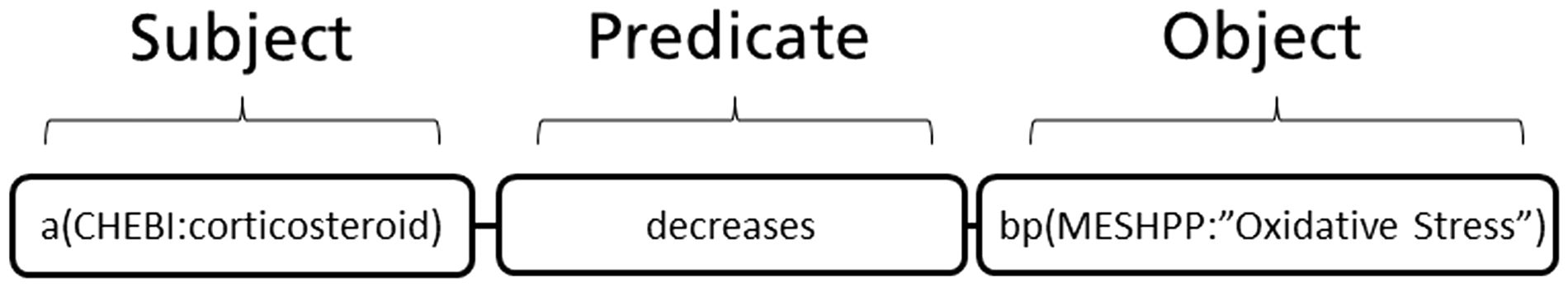 Database (Oxford), Volume 2016, , 2016, baw136, https://doi.org/10.1093/database/baw136
The content of this slide may be subject to copyright: please see the slide notes for details.
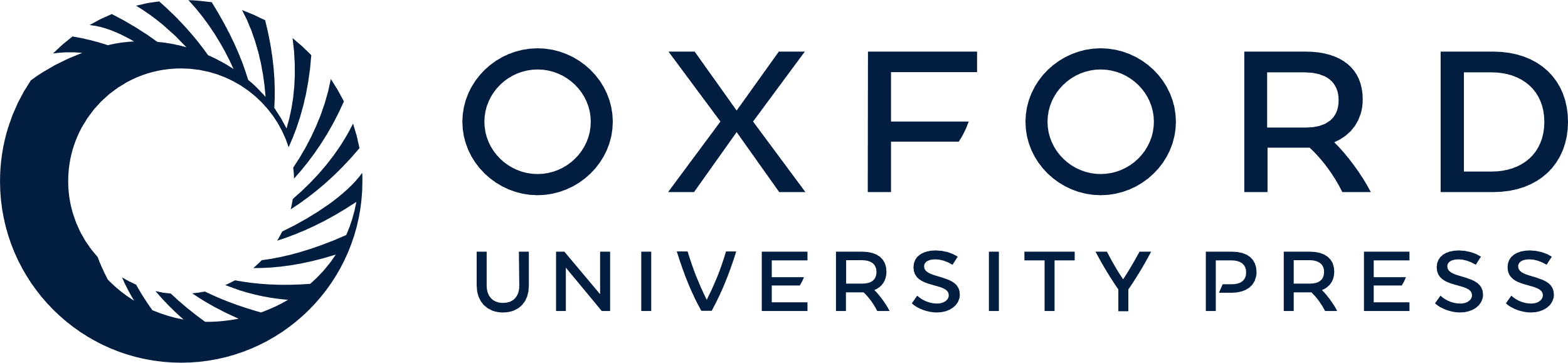 [Speaker Notes: Figure 1  Structure of a BEL statement. This example of a BEL statement describes that an abundance of the chemical corticosteroid reduces the biological process Oxidative Stress . For the identification and disambiguation of domain-specific terms and concepts in BEL pre-defined namespaces, in this example, CHEBI and MESHPP are used. The namespaces CHEBI contains chemical entities from the resource ChEBI ( http://www.ebi.ac.uk/chebi/ ) and MESHPP contains various biological processes from MeSH ( http://www.nlm.nih.gov/mesh/ ) Phenomena and Processes [G] branch. 


Unless provided in the caption above, the following copyright applies to the content of this slide: © The Author(s) 2016. Published by Oxford University Press. All rights reserved. For permissions, please e-mail: journals.permissions@oup.com This is an Open Access article distributed under the terms of the Creative Commons Attribution License ( http://creativecommons.org/licenses/by/4.0/ ), which permits unrestricted reuse, distribution, and reproduction in any medium, provided the original work is properly cited.]